Власова Светлана Викторовнаучитель физической культуры, МАОУ СОШ №92 города Тюмени«Профориентация на уроках физической культуры»
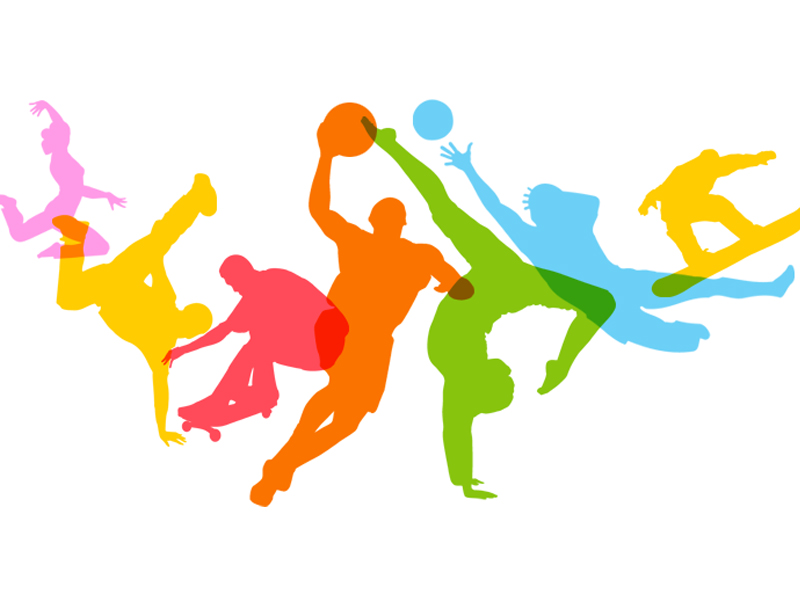 Актуальность:профессии оборонно-спортивного профиля были, есть и всегда будут актуальны и необходимы в обществе
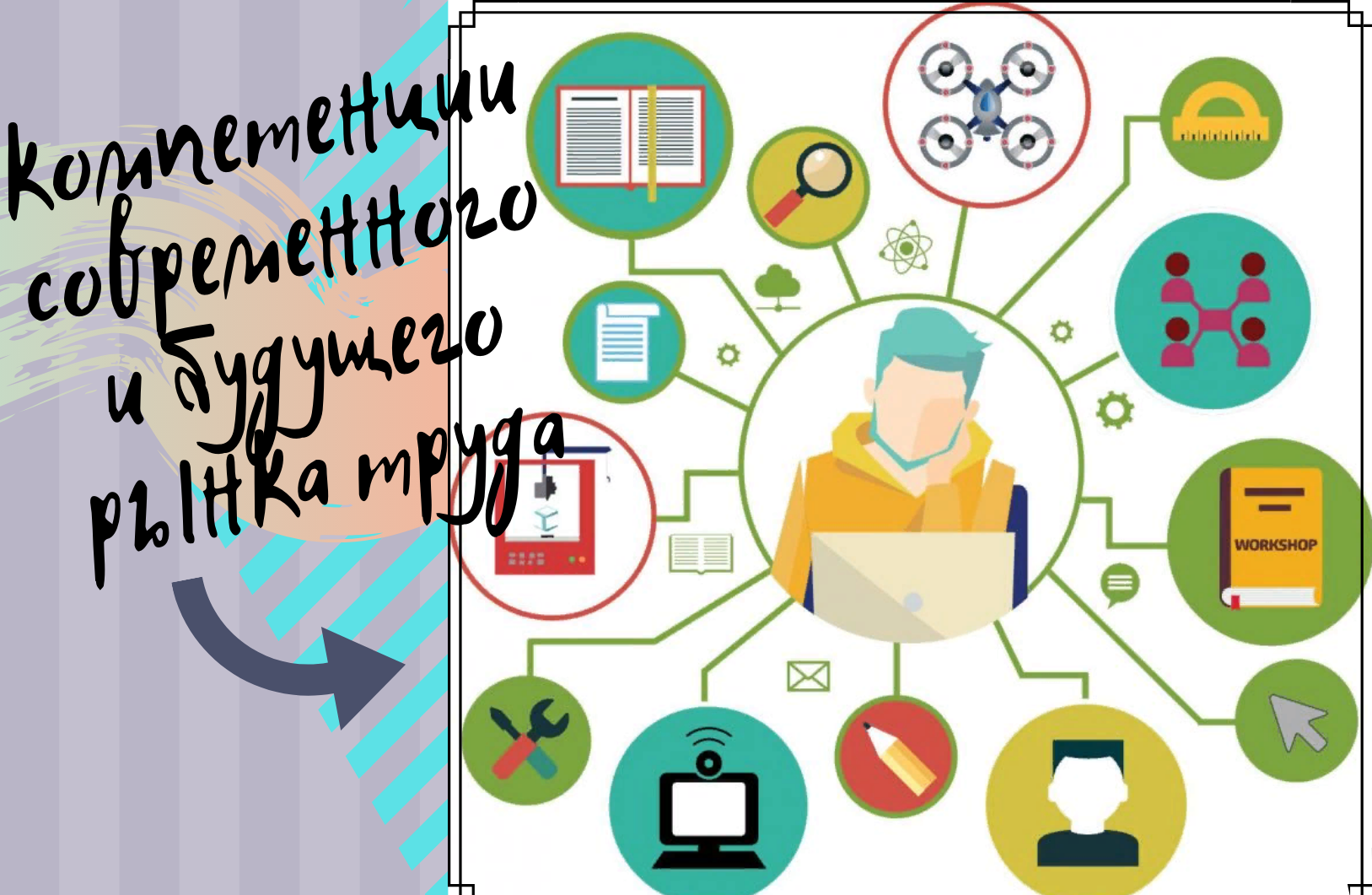 Моя основная идея в том, что учитель физкультуры – это современный интересный человек, востребованный и успешный в обществе, благополучный в духовной и материальной сфере.
Моя работа по профориентации ведётся по нескольким направлениям: на уроке физической культуры, через работу классного руководителя, через работу спортивной секции, школьного спортивного клуба.
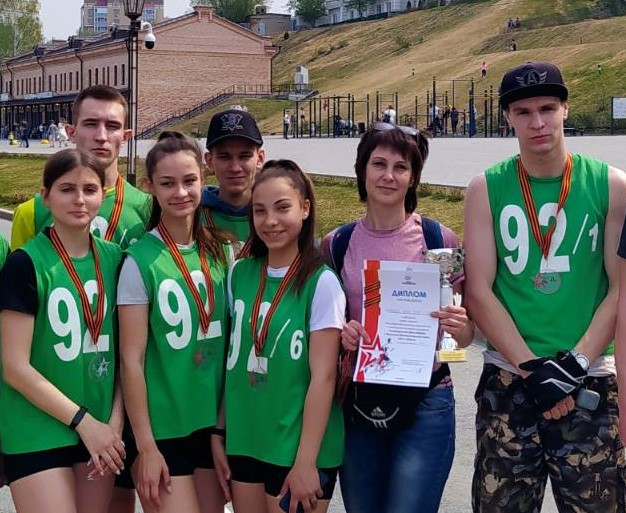 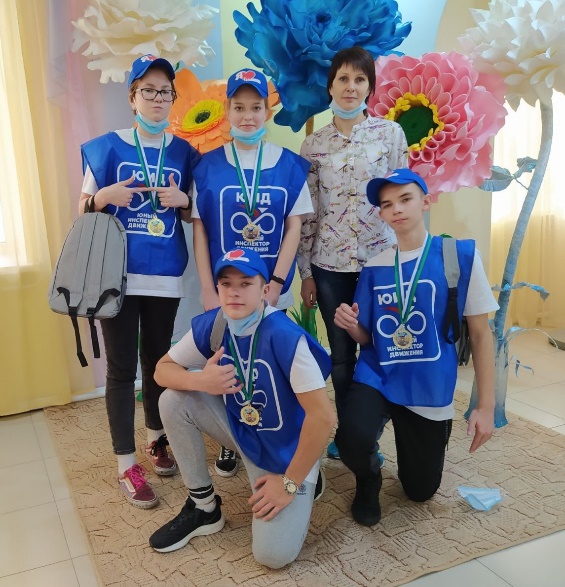 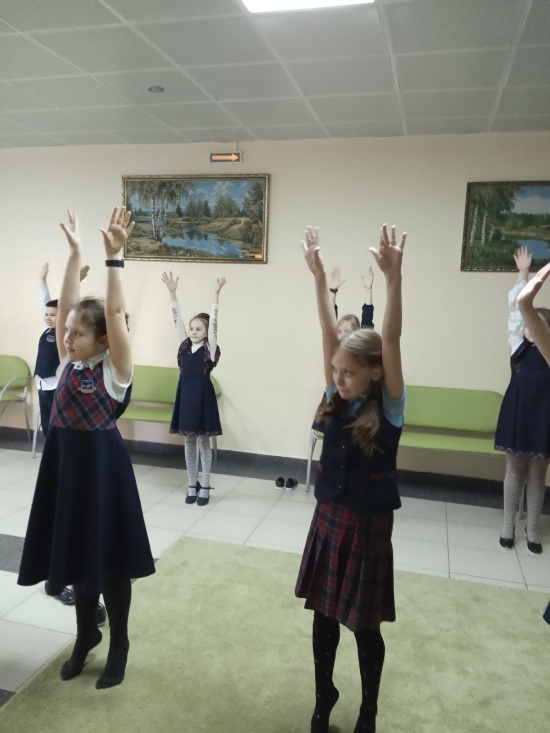 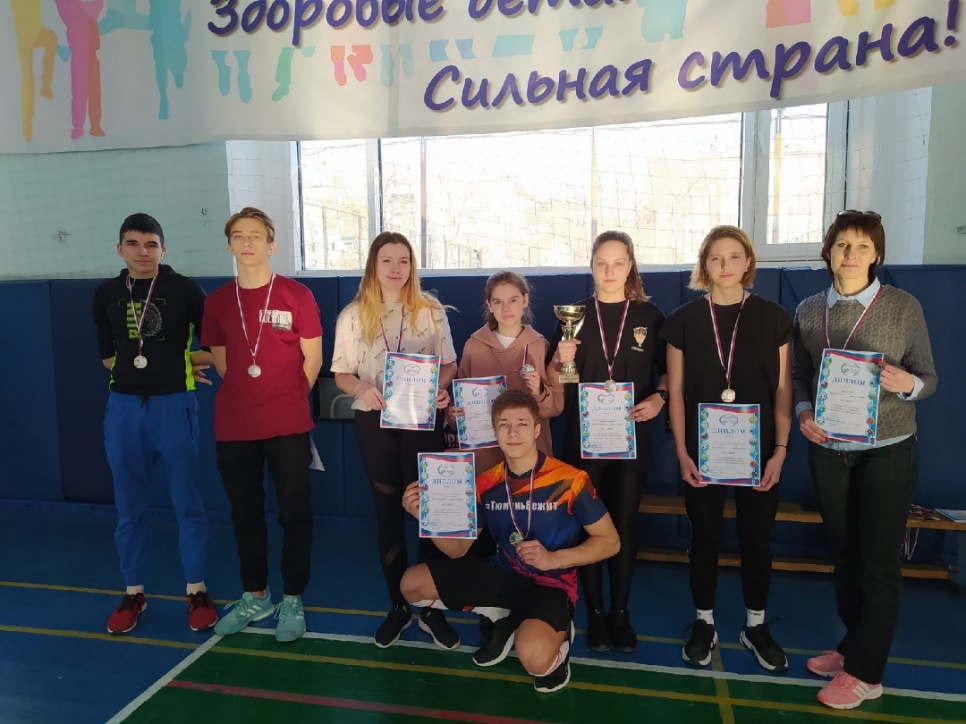 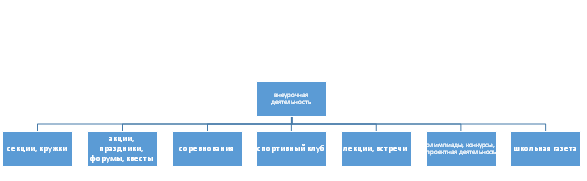 Формы  профориентационной работы по предмету – 
работа по индивидуальным образовательным маршрутам для учащихся с повышенной мотивацией к изучению  физической культуры, совместно со школьным педагогом-психологом, родителями
технология коучинга - форма консультативной поддержки, которая предполагает как индивидуальную, так и групповую работу педагога с учащимися по постановке целей и получения результата путем мобилизации внутреннего потенциала и поддержания у учащихся веры в свои силы 
технология активного обучения  прочно вошла в технологический арсенал, применяя ролевые  и спортивно-оздоровительные игры,  групповую и парную работу, уроки-диалоги, дискуссии, классные часы на различные темы
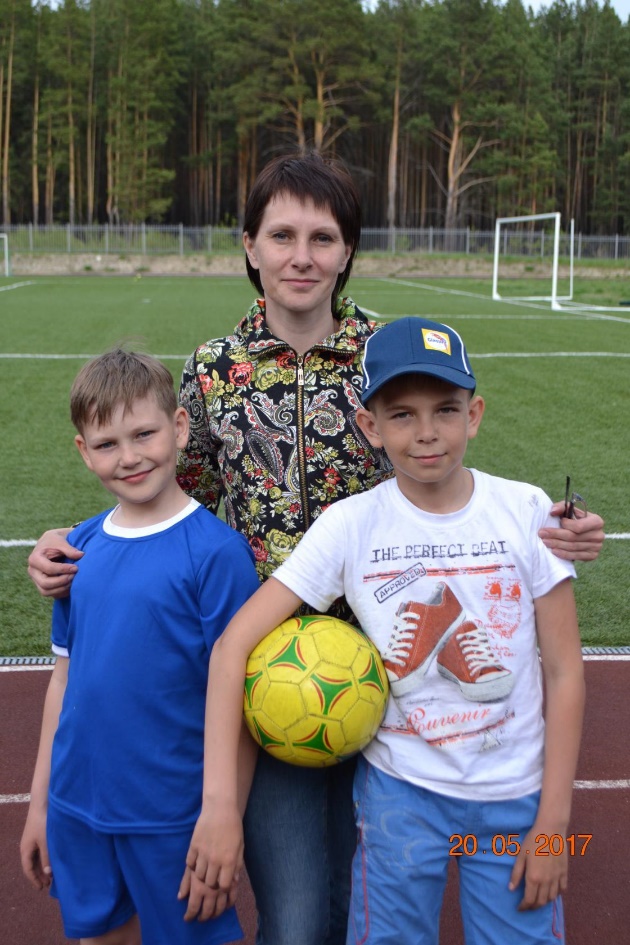 Профессионально важные качества личности, необходимые для освоения профессий оборонно-спортивного профиля, развивающиеся на уроках физической культуры
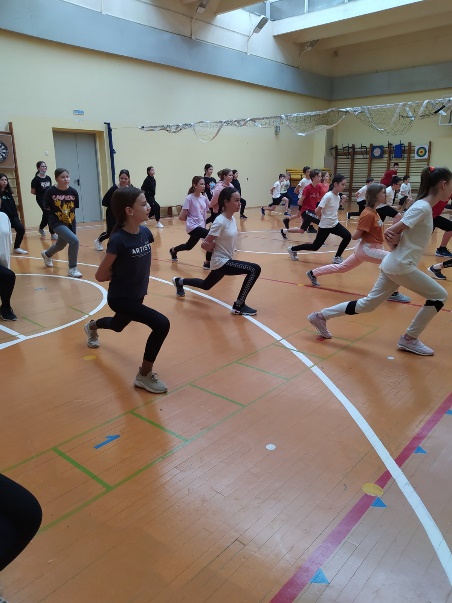 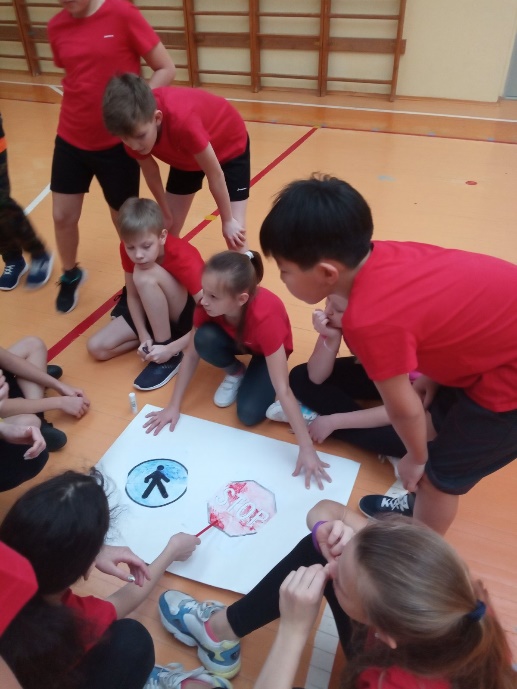 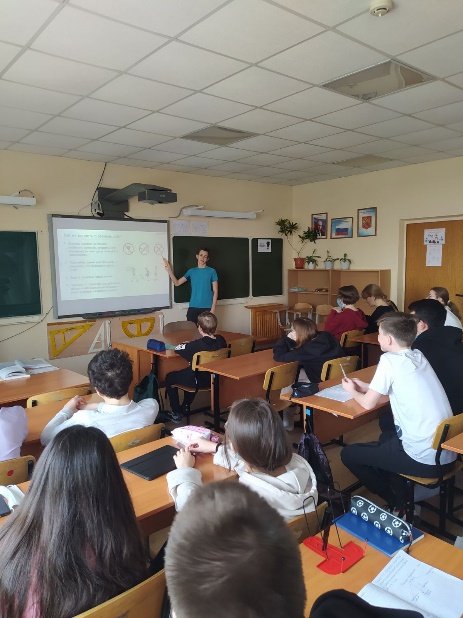 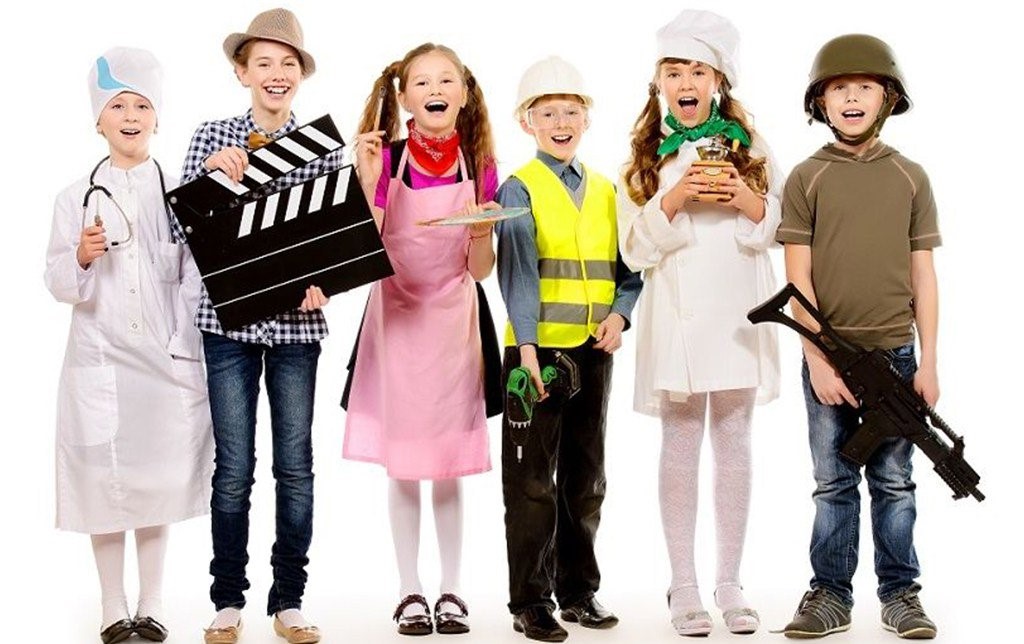 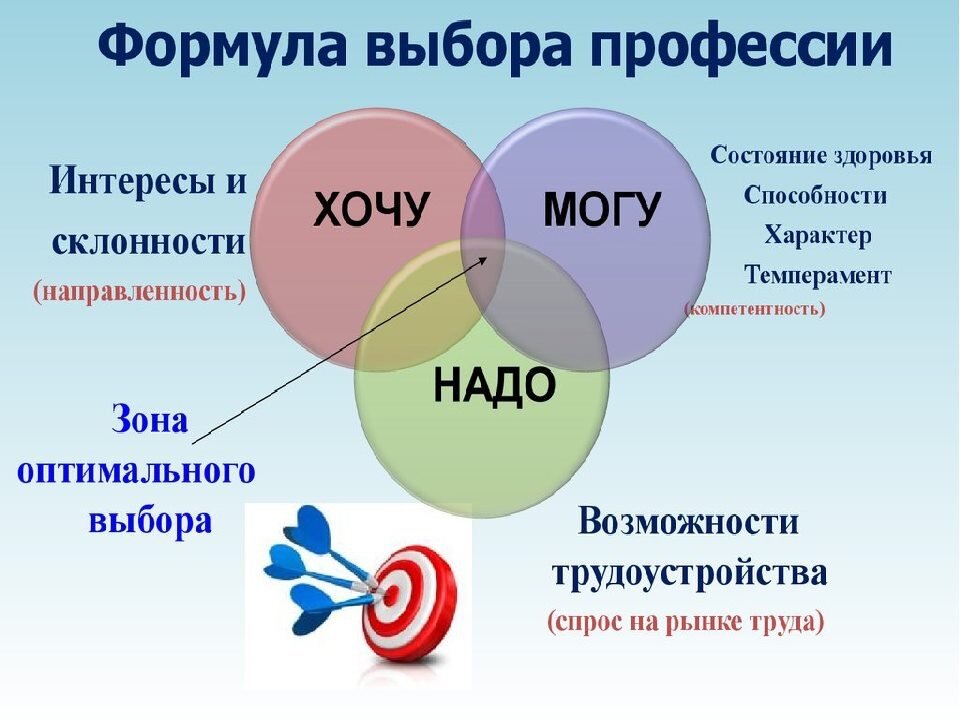 Спасибо за внимание!